34. Bell Work #17
35. Truman’s Domestic Policy
22. Bell Work #1123. Unit 2 Study Guide24. Bell Work # 1225. Truman Bio26. Bell Work #1327. Cold War Map 28. Bell Work #1429. Problems Truman Faced30. Bell Work #1531. The Beginning of the Cold War 32. Bell Work #1633. The Containment Policy
Create your Cornell note paper.

Write in the essential Question.
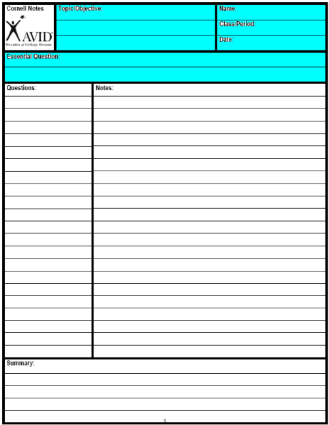 [Speaker Notes: Sample note organization styles:
Formal Outline
Informal Outline
Mind maps
Graphic Organizers
etc.]
Reconversion
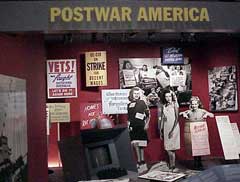 The social and economical transition from war time to peace time.
Truman’s Fair Deal
21 point program:
Full employment
Minimum wage
An increase Unemployment compensation
National Health Care
Atomic Energy Regulation
Congress failed to pass any of these programs
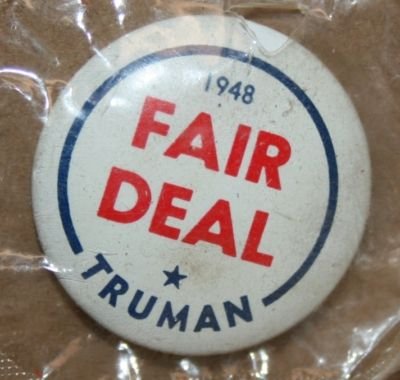 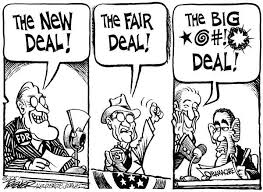 THE G.I. BILL
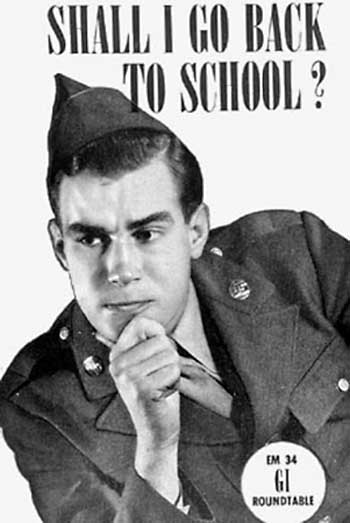 Provided college for returning World War II veterans (commonly referred to as GIs)

	or
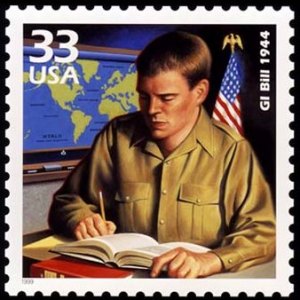 Provided one year of unemployment compensation
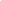 THE G.I. BILL
VA Mortgages paid for nearly 5 million new homes, by making homes affordable with low interest rates and 30 year loans.
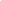 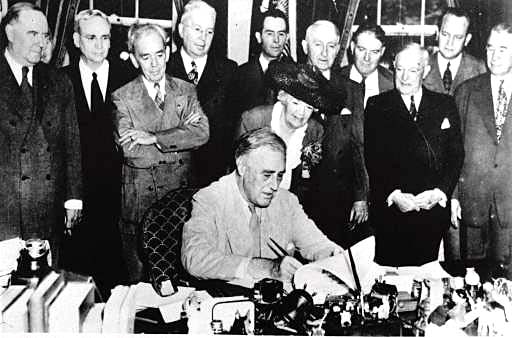 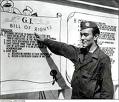 President Franklin Roosevelt signs the GI Bill in 1944
Between 1945 and 1954, the U.S. added 13 million new homes to its housing stock
Step 4 (10-2-2)
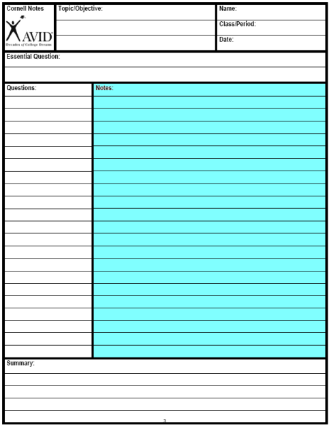 Revise Notes
We must defend ourselves!
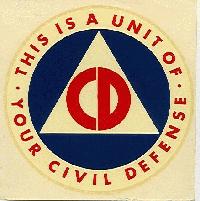 In response, Truman organizes the Federal Civil Defense Administration
This new agency tries to tell the country that they are safe from a nuclear attack 
Even so, it floods the nation with posters and other information about how to survive a nuclear attack
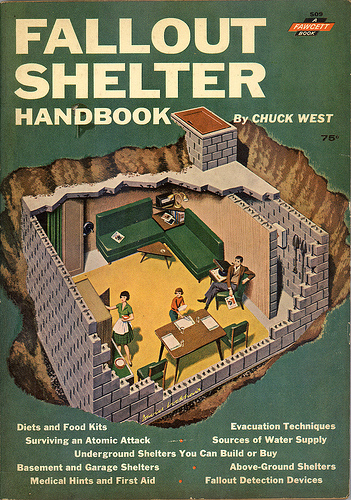 Build bomb shelters!
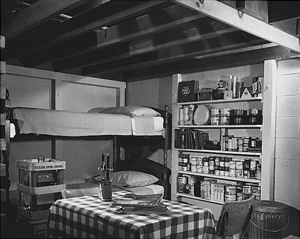 The Government suggests this one!
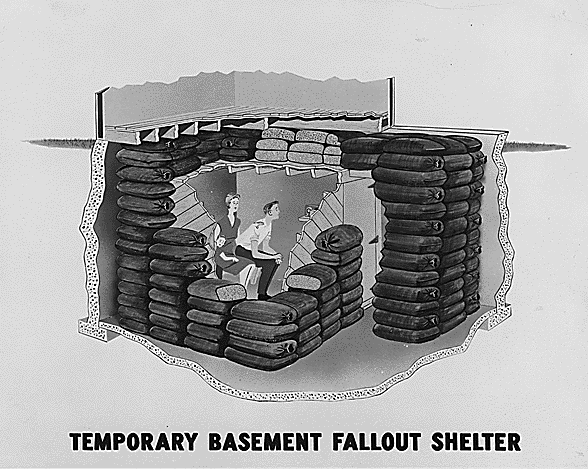 Shelter
Practice Air Raid Drills!
Nuclear air raid drills were part of everyday life for schoolchildren in the late 1940s and early '50s. Children were taught to "duck and cover" under their desks and were herded into school basements for periodic air raid drills.
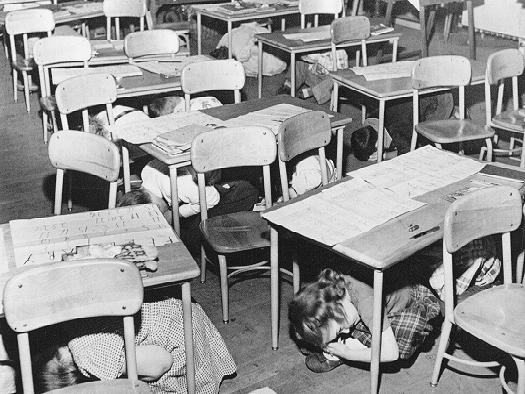 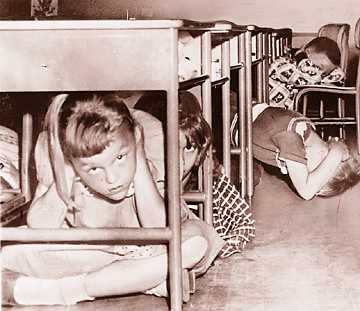 Are we ready?
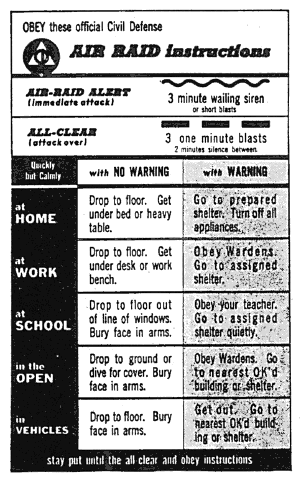 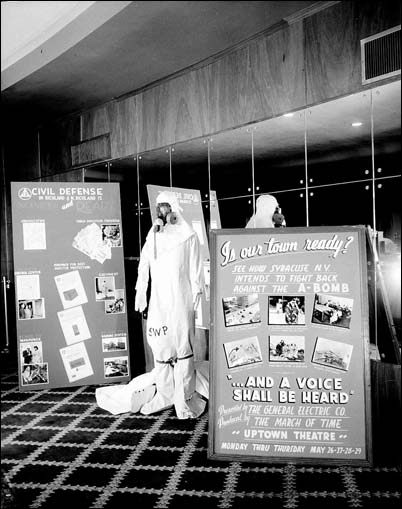 Duck and Cover!!
The Federal Civil Defense Administration promoted the "Duck and Cover" campaign in 1951. Consisting of an animated film, a radio program, a record album, and a pamphlet, the effort was designed to teach the nation's youth what to do in case of atomic attack by the Soviet Union.
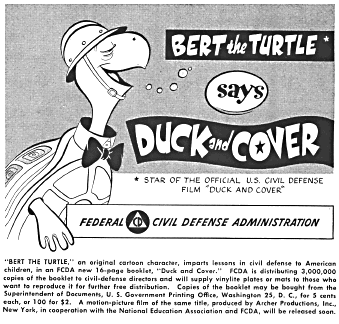 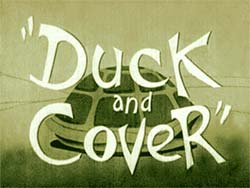 Duck and Cover


SP Duck and Cover
Step 4 (10-2-2)
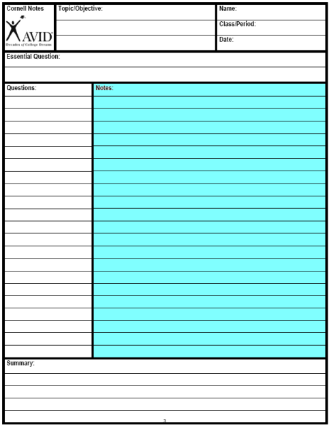 Revise Notes
Normalcy
Immigration
The First 
Red Scare
Palmer Raids
Deportation
Sacco and 
Vanzetti
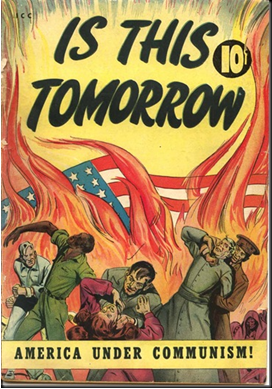 What is the U.S. government telling the American People?
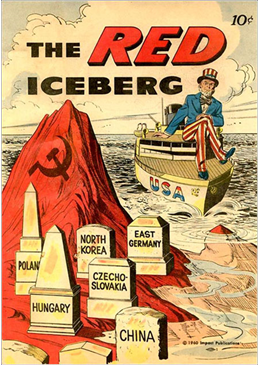 What is the U.S. government telling the American People?
The Loyalty Program
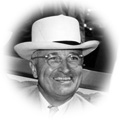 During the late 1940s, fear of Communist spies created a climate of suspicion in the United States.
Truman established a federal employee loyalty program in 1947, checking the backgrounds of all new and existing federal employees.
Over 2,000 federal employees quit and 212 were fired.
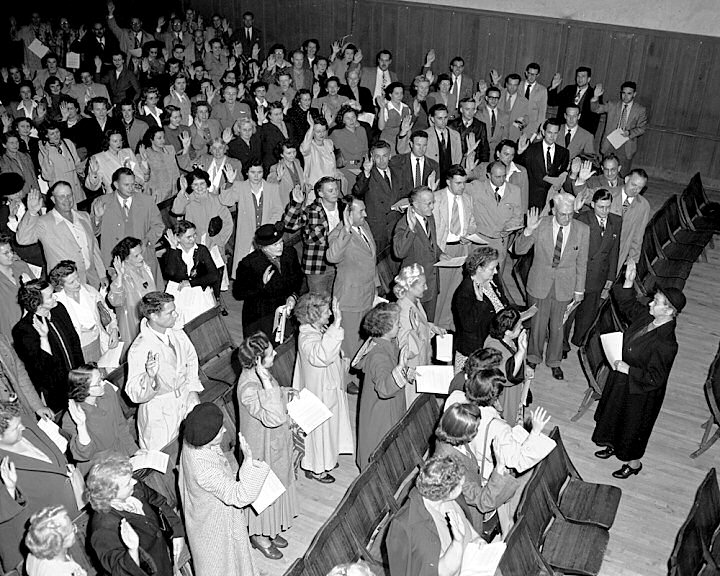 Bell Work 10/28
Explain 2 things Truman did to ensure a strong economy after WWII
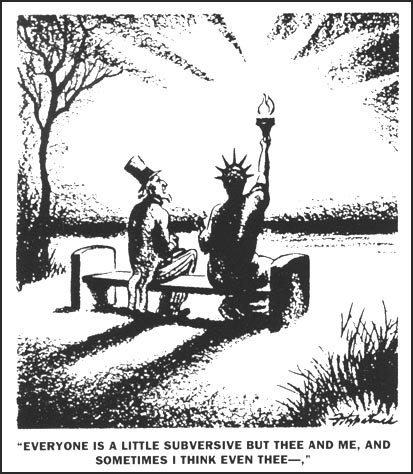 HUAC
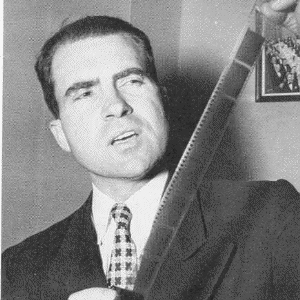 1938 The House Un-American Activities Committee (HUAC)
Formed to investigate “activities against America”
Led by Richard Nixon (CA)
HUAC
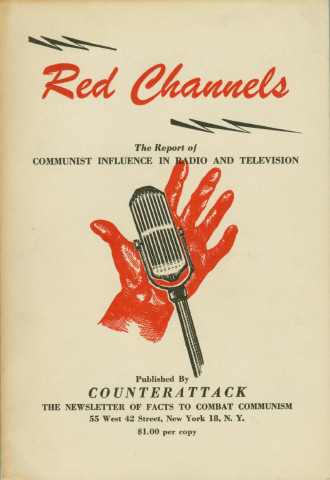 The House Un-American Activities Committee (HUAC) began investigating Hollywood personalities who, the committee claimed, had Communist leanings.
The committee also believed that actors and writers were putting subliminal pro-Communist ideas in their films
The Hollywood 10
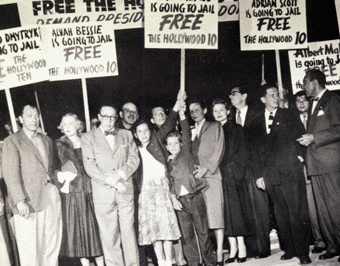 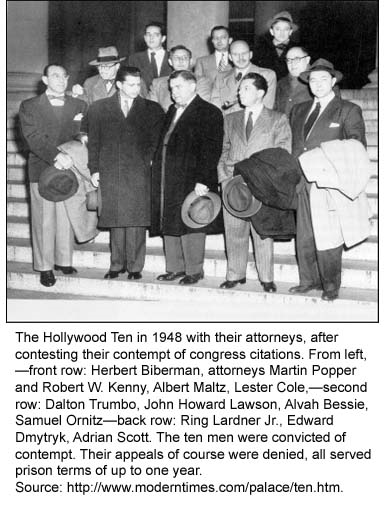 -Ten Hollywood directors and writers refused to appear before the committee. 
They were convicted of contempt. Their appeals of course were denied.
All served prison terms of up to one year.
Hollywood
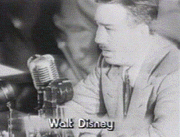 -Even W. Disney had to appear before HUAC.
The Hollywood Blacklist
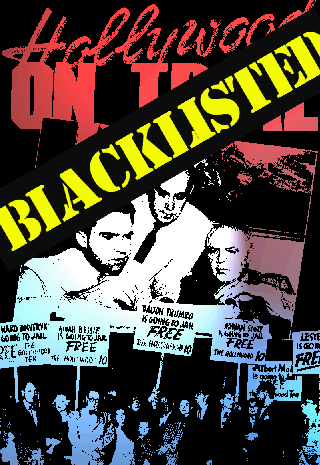 Hollywood studios compiled a blacklist, a list circulated to employers naming persons who should not be hired. 
Blacklisted individuals came from all sections of the industry and included anyone who seemed subversive.
A Graylist was then created. Graylisted individuals were accused of associating with people on the blacklist.
notable people on blacklist:
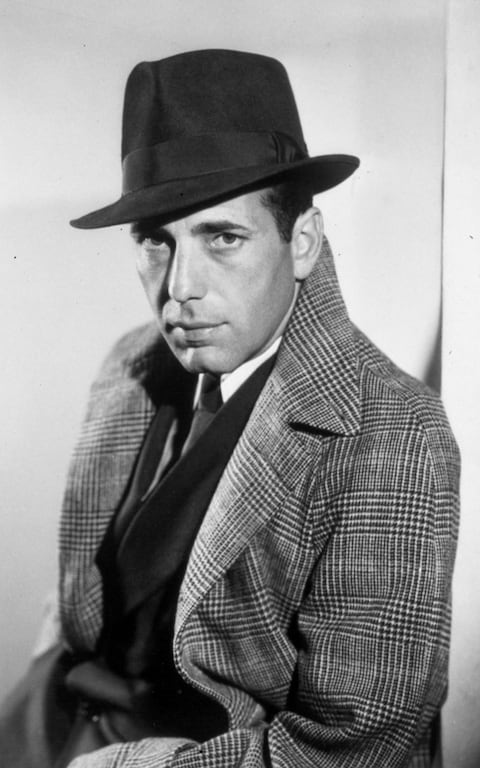 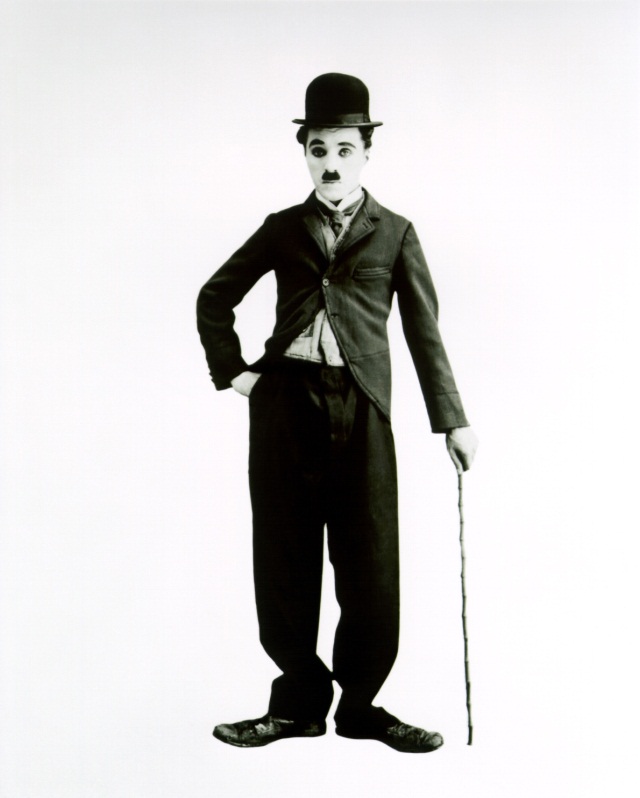 Orson Welles
Charlie Chaplin
W.E.B. DuBois
Langston Hughes
J. Robert Oppenheimer
Lucille Ball
Humphrey Bogart
Burl Ives
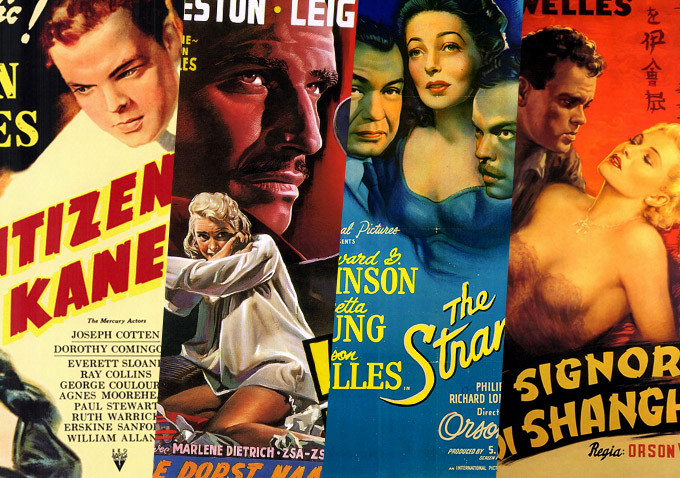 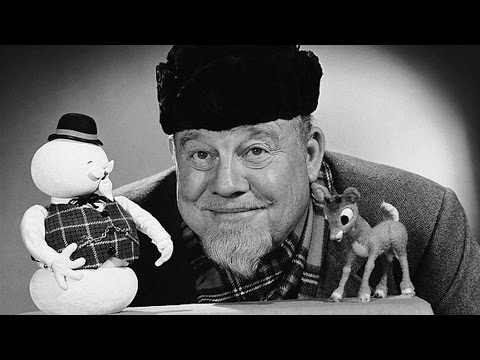 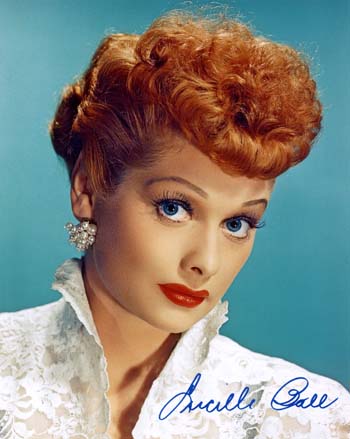 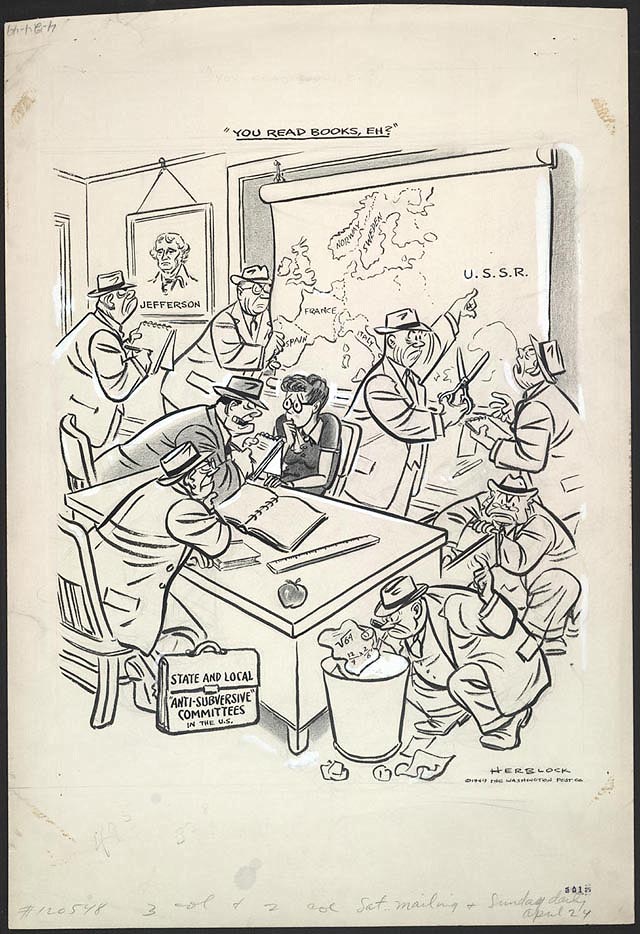 -April 1949-
During the postwar anti-communist campaign hundreds of elementary and high school teachers were investigated and lost their jobs, sometimes as a result of being named by proliferating "anti-subversive" groups and individuals. Some individuals compiled and circulated their own blacklists, which were accepted by frightened employers and casting directors who feared being blacklisted themselves if they sought facts and fair play. The motives of some self-serving or vindictive accusers were summed up by Herb Block in a phrase: "If you can't crush the commies, you can crush a neighbor."
Step 4 (10-2-2)
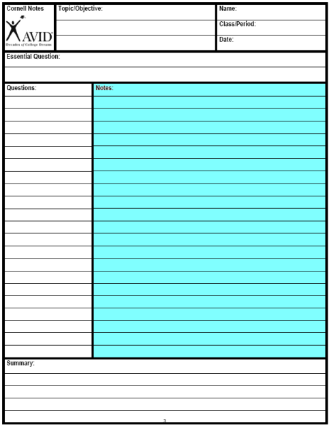 Revise Notes
The McCarran-Walter Act
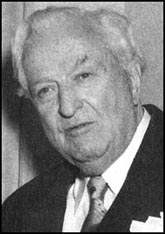 Americans feared disloyal immigrants.
1952 McCarran-Walter Act reestablished the immigration quota system from 1924. Limited immigrants from Asia and Southern and Central Europe.
Truman Vetoed bill. He called the bill “the most racist bill he had ever seen.” 
Congress passed it without him.
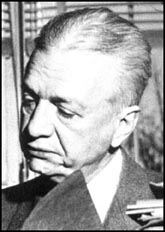 Pat Warren
Francis Walter
Witch Hunts
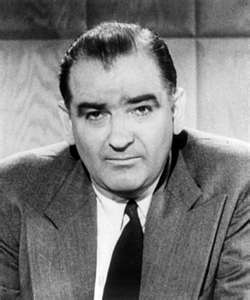 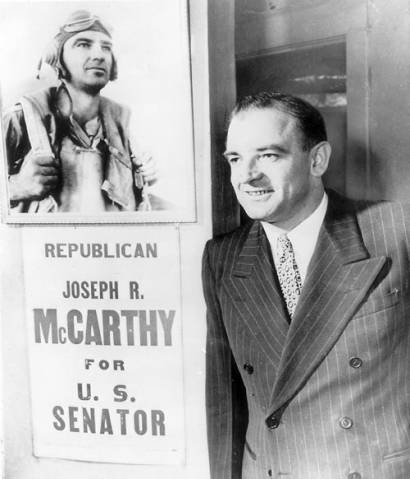 Joe McCarthy
Republican senator from Wisconsin
Felt he was unlikely to win reelection 
Decided to use fear of communism to boost his career
McCarthyism
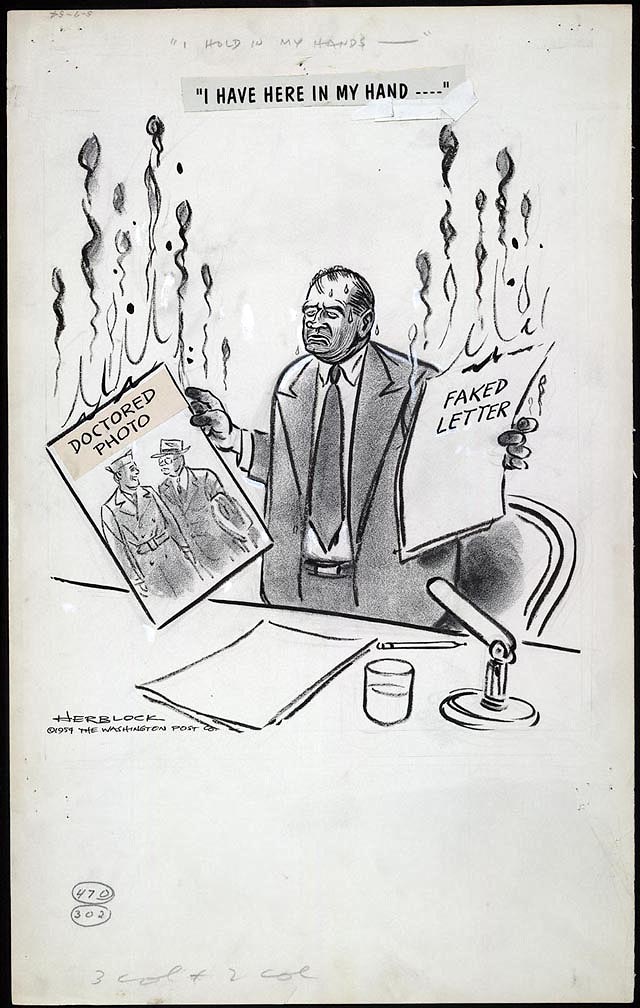 McCarthy went on a rampage, announcing that the government was stuffed with ‘reds’
Made claims that he had inside knowledge and proof (for example, he’d say ‘I have a list of 205 people in the government who are members of the communist party’, but then would refuse to produce the names. 
Senators, when speaking in the senate, are immune from the charge of slander (knowingly telling lies to hurt another person’s reputation)
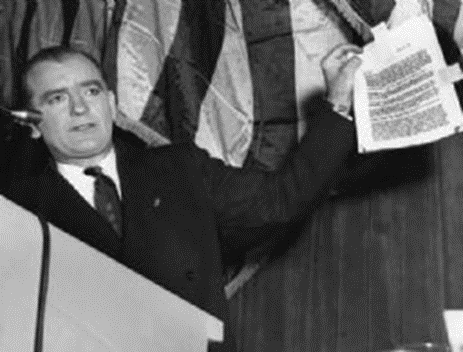 McCarthyism
McCarthy soon took on larger targets.  He went after:
Secretary of State George Marshall

Senators feared him, worried that opposition to him would brand them as Communist sympathizers.
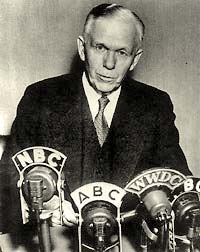 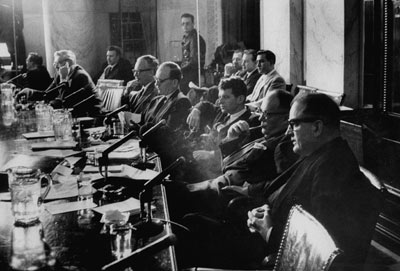 In 1954 McCarthy charged that the Army was full of Communists after one of his assistants was drafted.  
Army officials charged him w/ seeking special treatment for his aide.
The army then charged McCarthy for seeking special treatment.
A subcommittee voted to investigate.
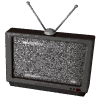 Televised broadcasts of the hearings were shown to Americans that way Americans could see McCarthy for what he was.  
Many Americans were horrified by his bullying
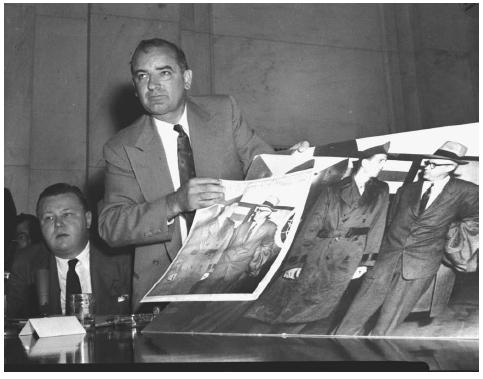 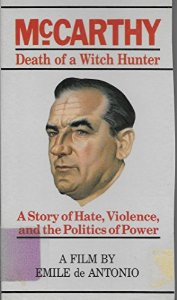 McCarthy began losing his supporters after the trials.
The Senate condemned him
McCarthy began charging all against him as Communist tools…he no longer held his credibility though
54’ censure
He died 3 years later from cirrhosis of the liver.
McCarthyism
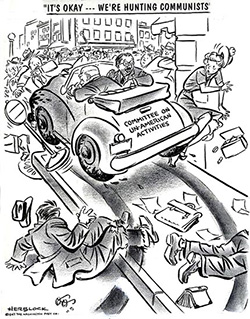 Step 4 (10-2-2)
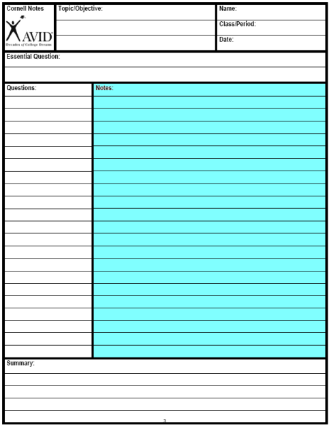 Revise Notes